Компьютерное ЕГЭ по информатике 2021Задание 26
Спецификация
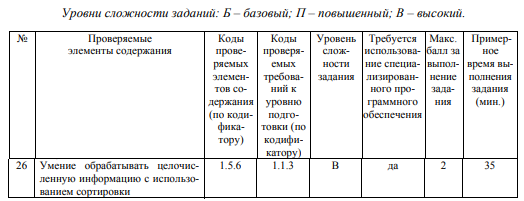 За верный ответ на задание 26 ставится 2 балла; если значения в ответе перепутаны местами ИЛИ в ответе присутствует только одно верное значение (второе неверно или отсутствует) – ставится 1 балл. В остальных случаях – 0 баллов.
СтатГрад 22.10.2020
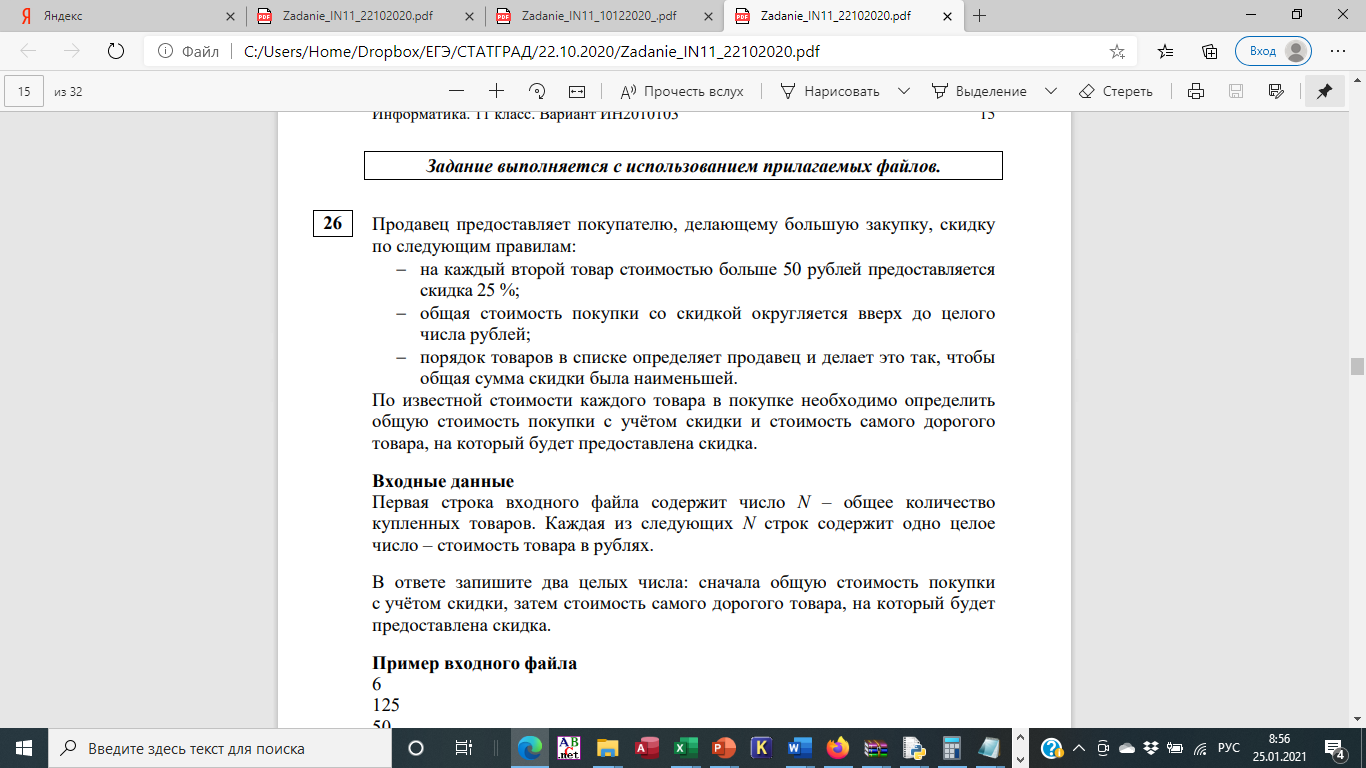 [Speaker Notes: ответ 469784       511]
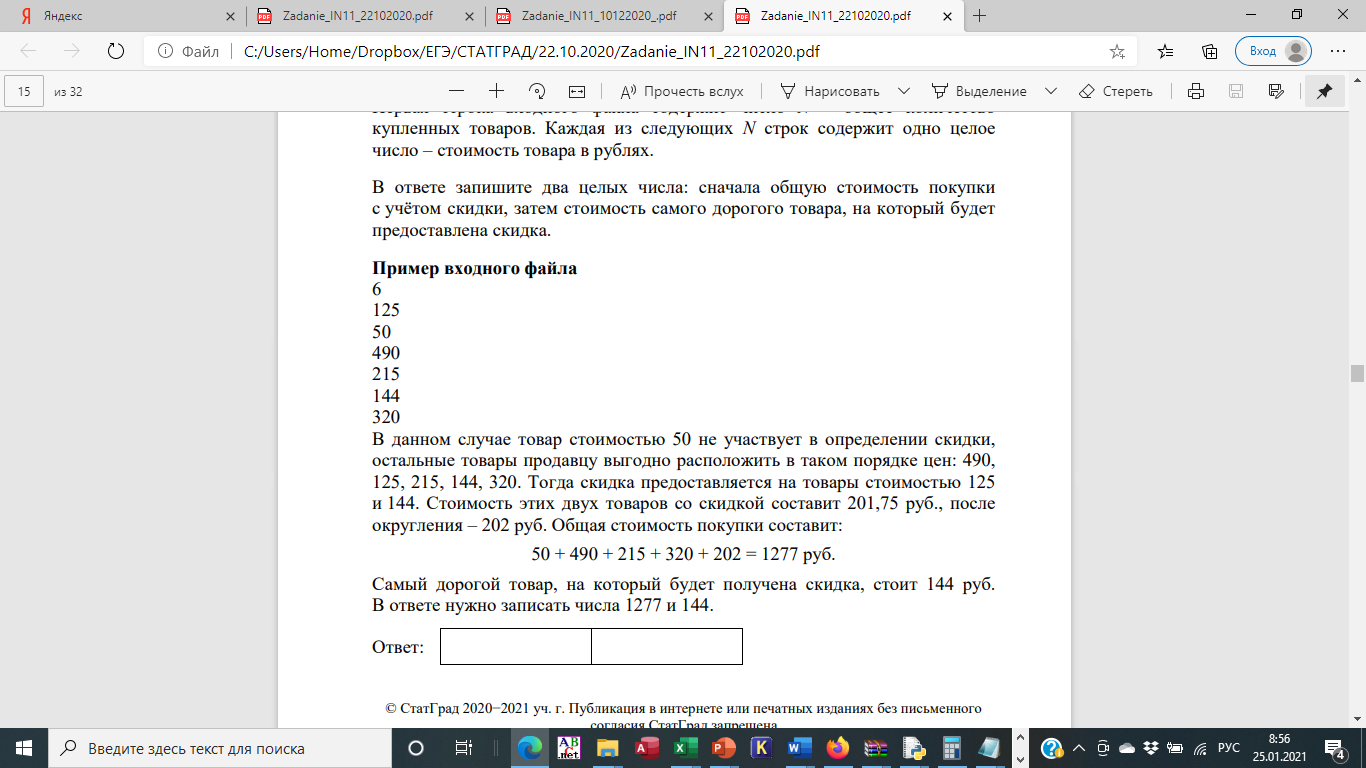 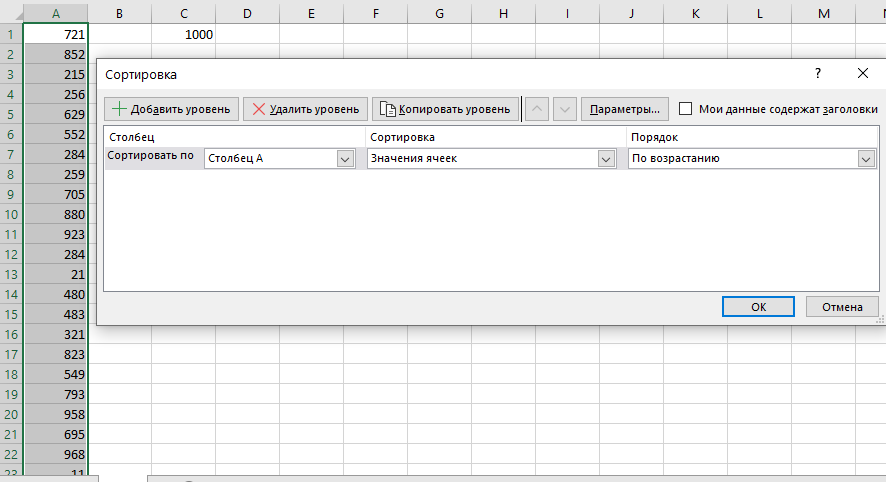 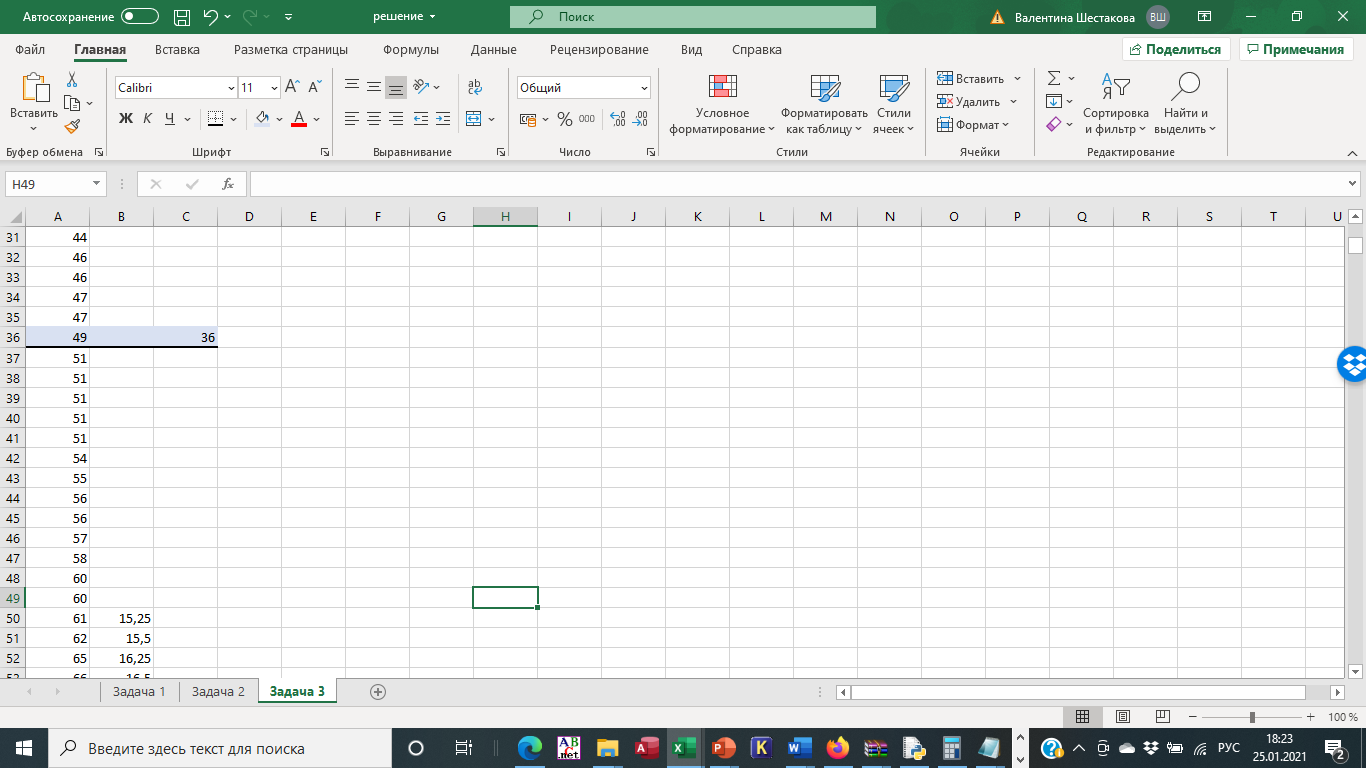 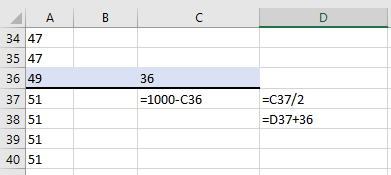 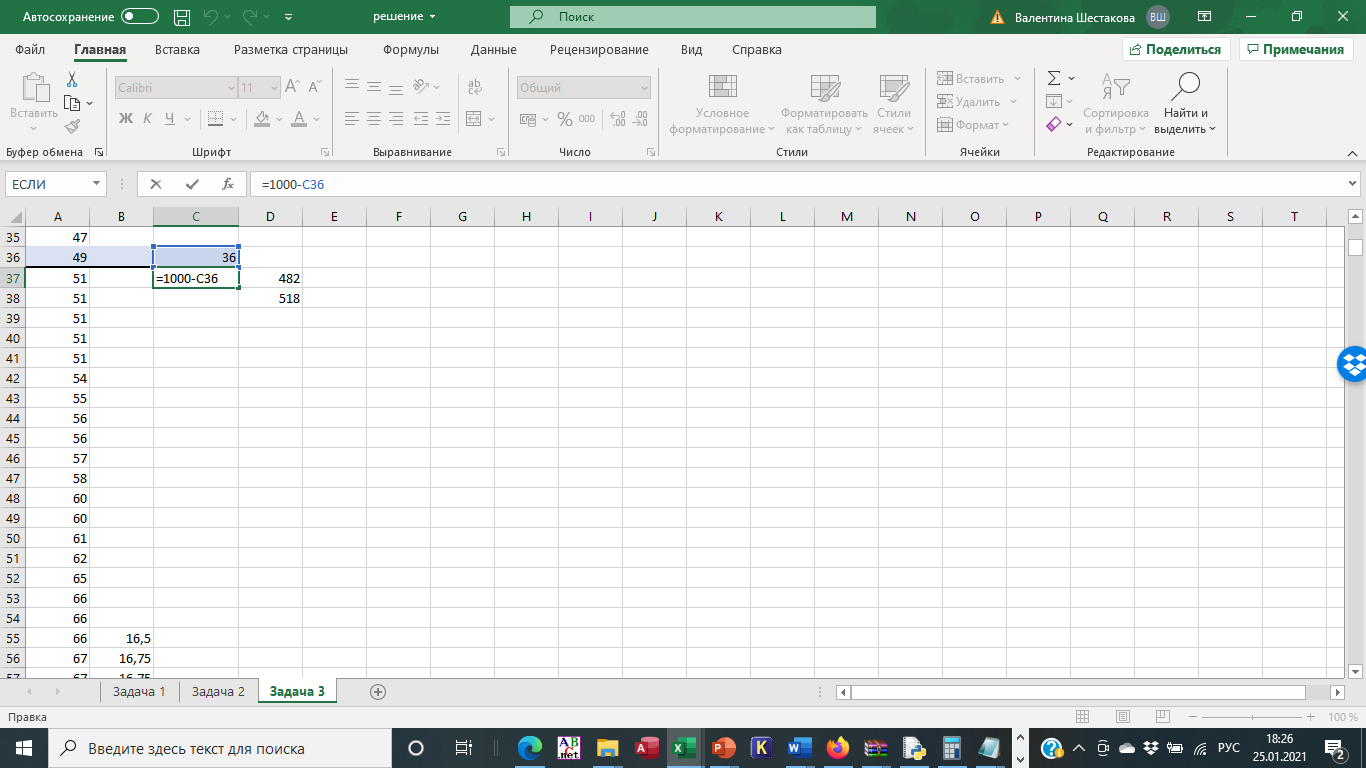 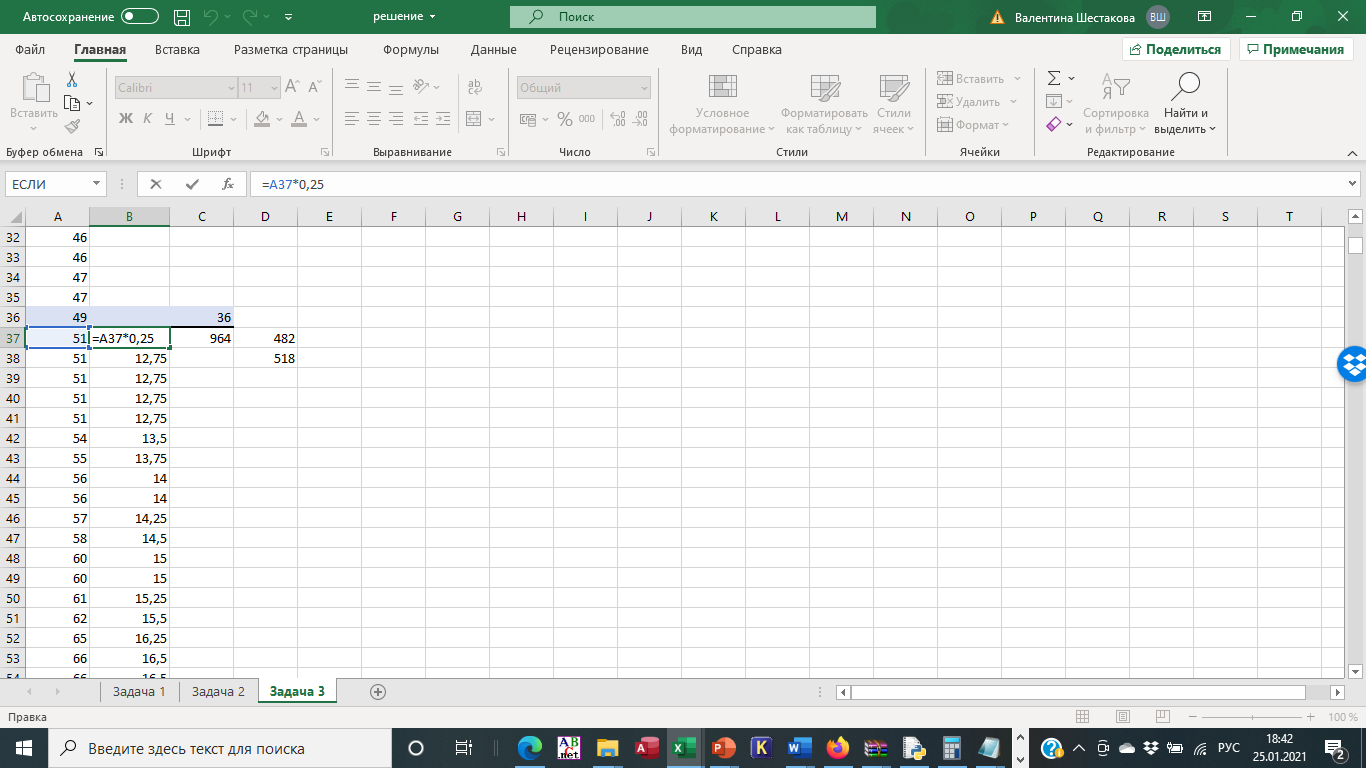 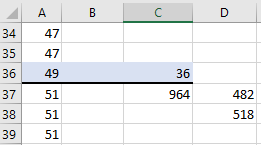 [Speaker Notes: Копируем данные с текстового файла в Excel. Отсортируем данные по возрастанию. Мы видим что 36 пунктов не будут участвовать в скидочной акции.  Тогда по оставшимся =1000-С36 (964) позициям сумма будет высчитана с учетом скидки. Т.к. скидка предоставляется только на каждый второй товар, а количество позиций 964, то со скидкой будут 964/2=482 позиции. Т.к. продавцу выгодно предоставить скидку на более дешевые товары, то это будут товары с 37 по 518 строки. Поэтому стоимость самого дорогого товара, на которого распространяется скидка это позиция на 518 строки стоимостью  511р. 
Для выбранных позиций рассчитаем сумму скидки. В ячейку В37 введем  формулу =А37*0,25. Скопируем эту формулу на диапазон ячеек В38:В518]
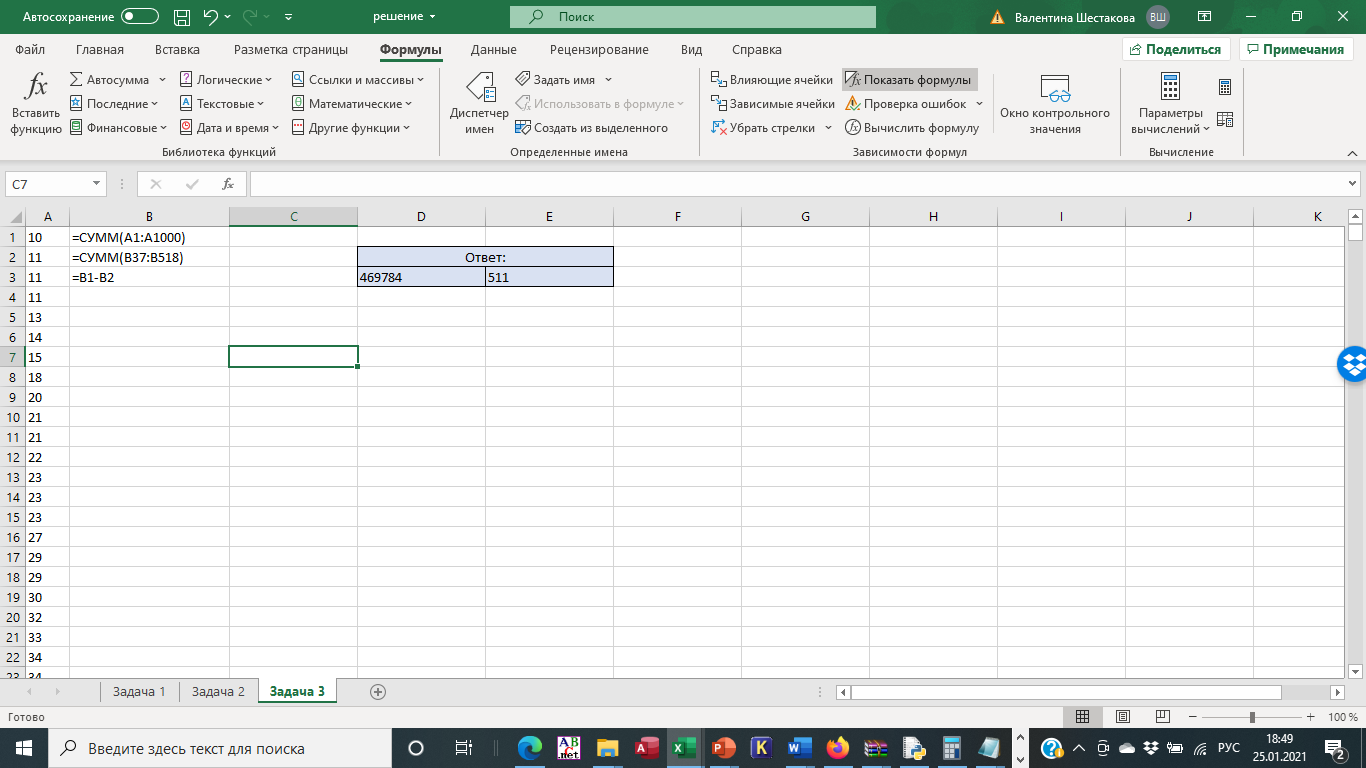 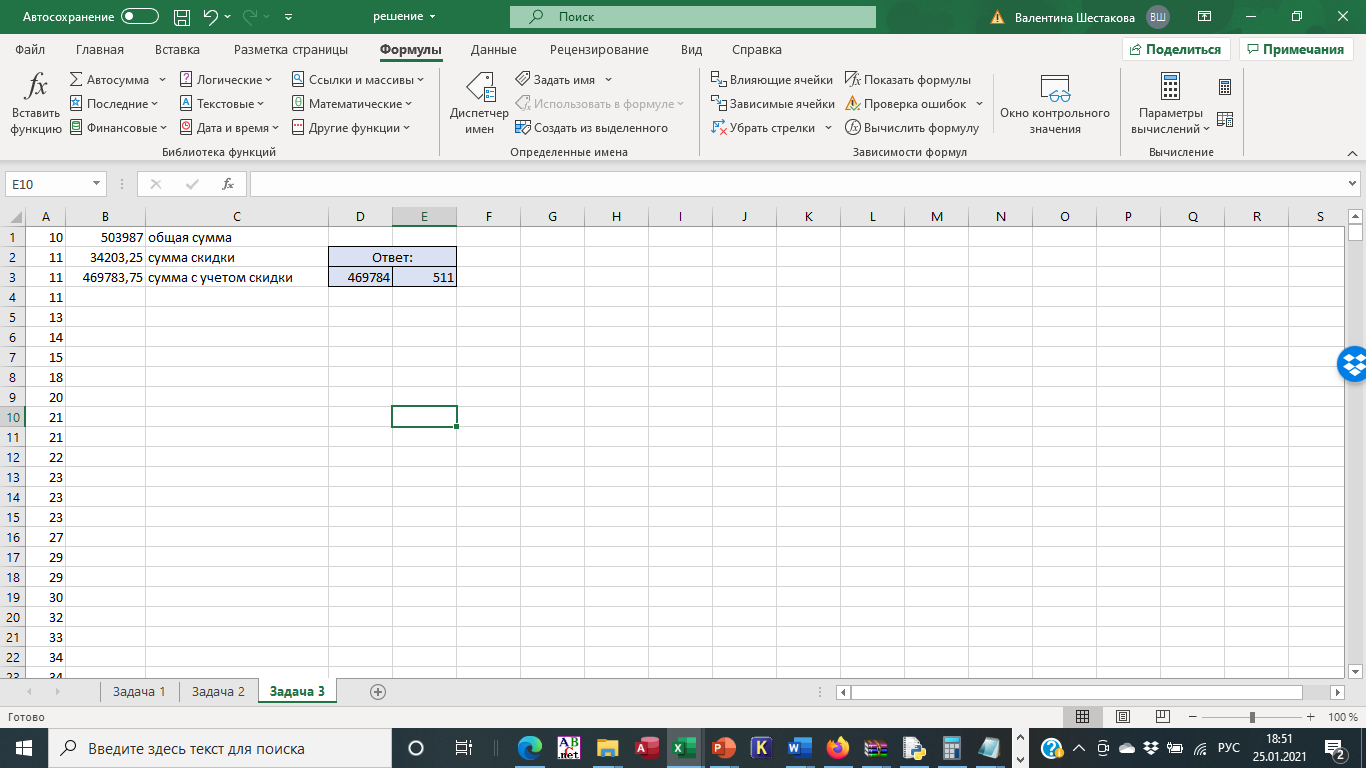 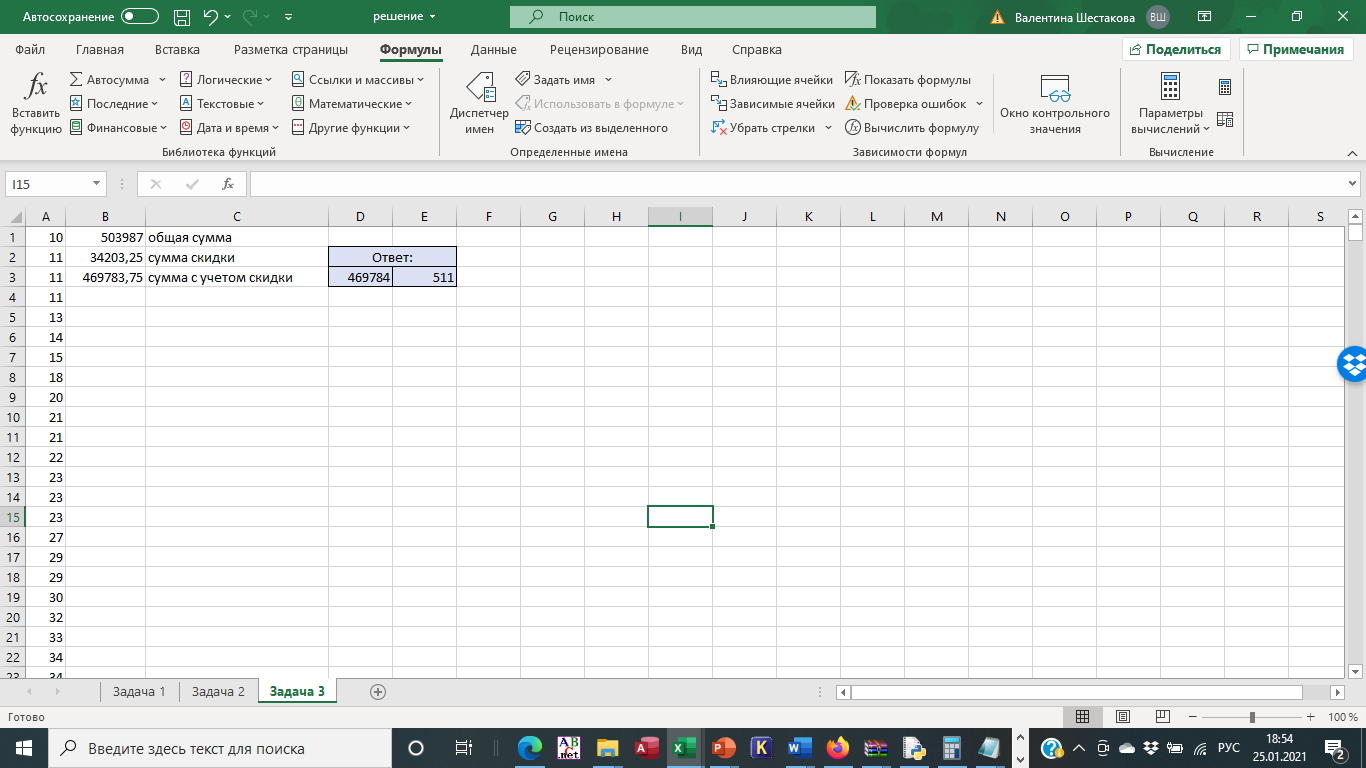 [Speaker Notes: Рассчитаем общую сумму, сумму скидки и сумму с учетом скидки
Округлим полученный результат и запишем ответ]
from math import ceil
f = open('26_1.txt')
n = int(f.readline())
a = []
k = 0
for i in range (n):
   a.append(int(f.readline()))
   if a[i] <= 50: k += 1
a.sort()
s = 0
for i in range (k, (n-k)//2+k):
   s += a[i]*0.25
m = a[i]
print (ceil(sum(a)-s), m)
f.close()
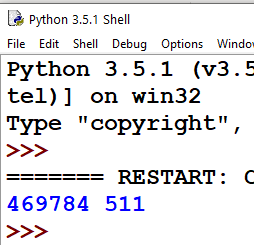 СтатГрад  02.02.2021
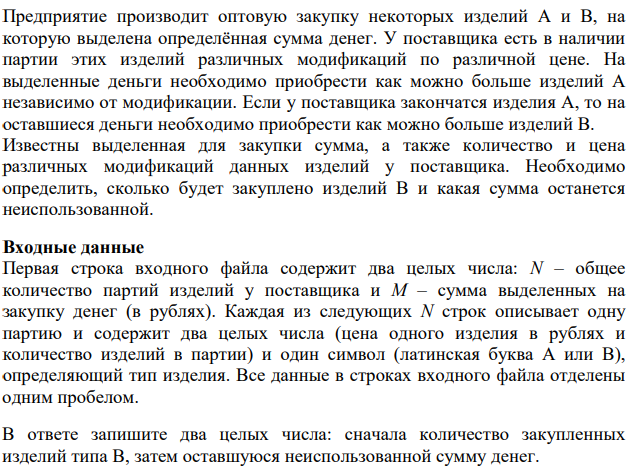 [Speaker Notes: СтатГрад 02.02.20]
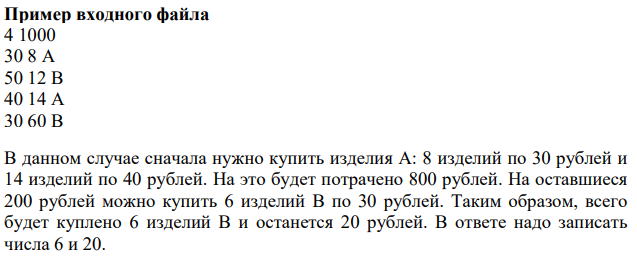 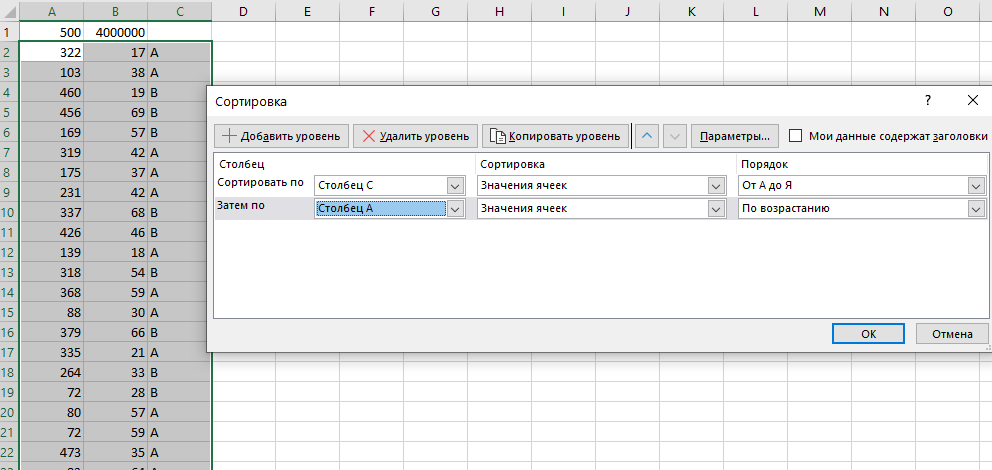 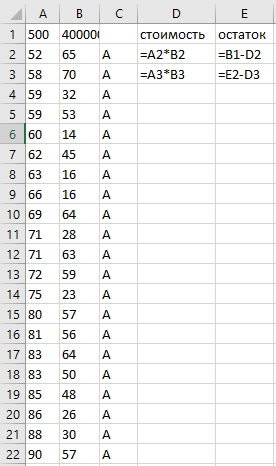 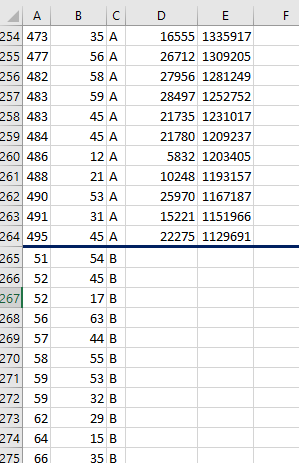 оставшаяся сумма
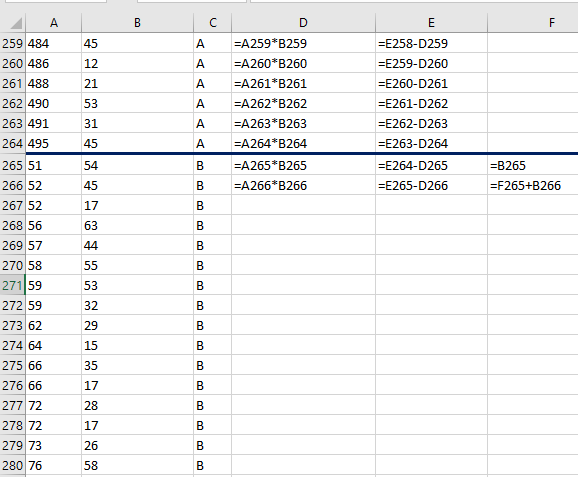 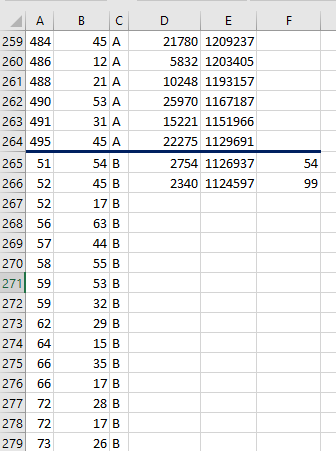 количество закупленных изделий
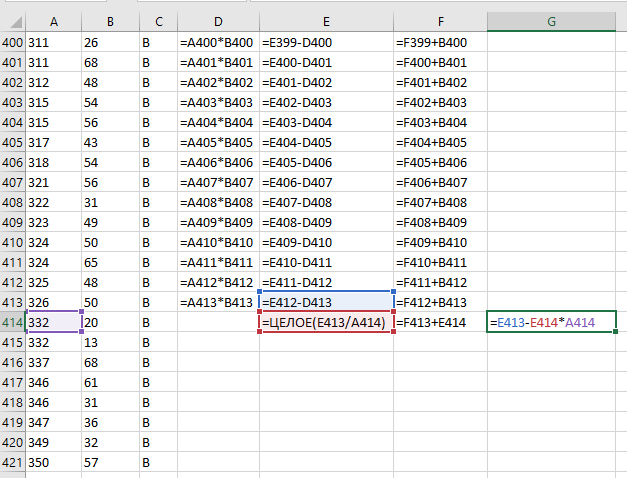 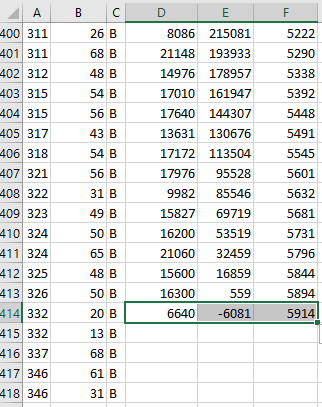 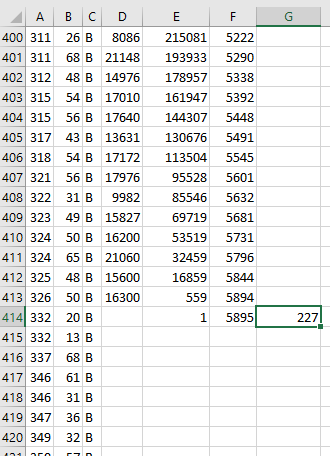 оставшаяся сумма
количество изделий на оставшуюся сумму
количество закупленных изделий
СтатГрад  17.03.2021
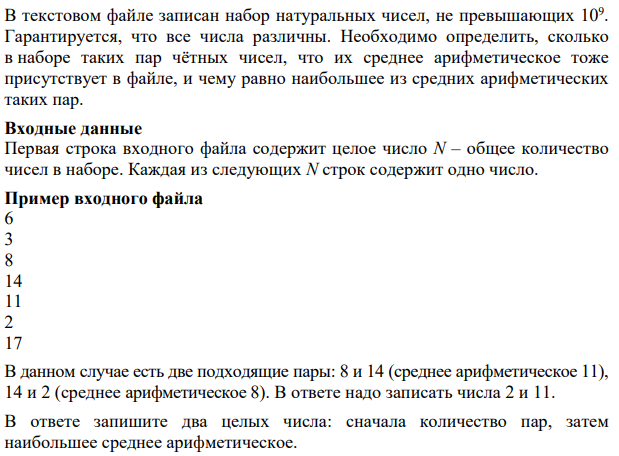 [Speaker Notes: СтатГрад 17.03.21]
f = open('26_3.txt')
n = int(f.readline())
a = set()
b = []
for i in range (n):
   x = int(f.readline())
   a.add(float(x))
   if x%2 = =   0: b.append(x)
k = 0
m = -1
for i in range (len(b)-1):
   for j in range (i+1, len(b)):
      s = (b[i]+b[j])/2
      if s in a:
         k += 1
         m = max (m, int(s))
print (k, m)
f.close()
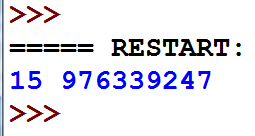